Портфоліо
Вчителя початкових класівВоскресенської ЗОШ І-ІІІ ступенів
Захарова Олена Миколаївна
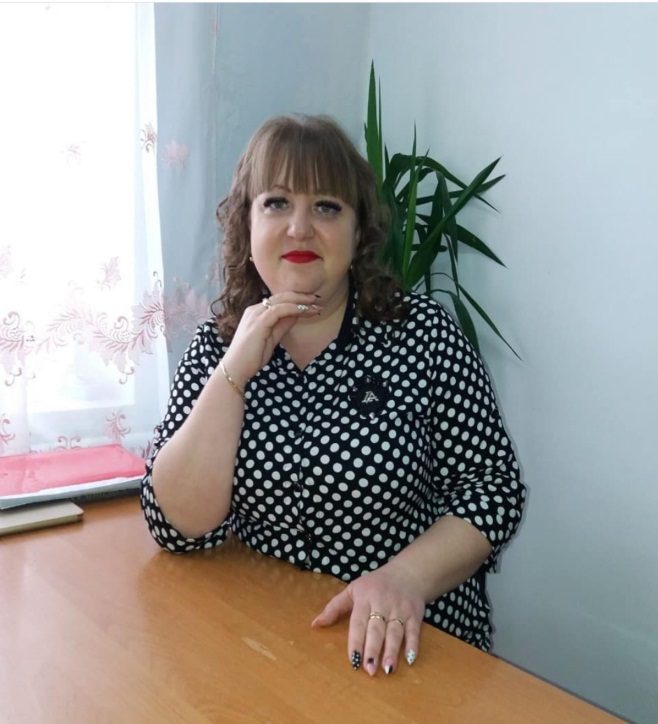 Дата народження: 27 травня 1987 року

Освіта:  КВНЗ Новобузький педагогічний коледж 
Спеціальність: Початкове навчання
Миколаївський національний університет імені 
В.О. Сухомлинського
Спеціальність: філолог, вчитель української мови і літератури та зарубіжної літератури

Педагогічний стаж: 10 років

Курси підвищення кваліфікації: 2018 року

Кваліфікація: І категорія

Тема самоосвіти: Розвиток пізнавальної активності молодших школярів, як один із аспектів реалізації компетентністно-орієнтованого підходу на уроках.
Освіта
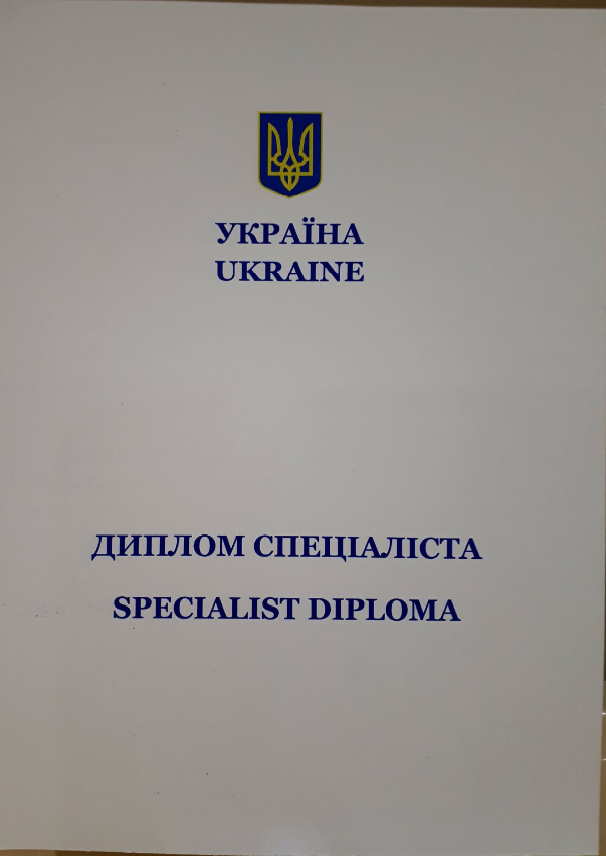 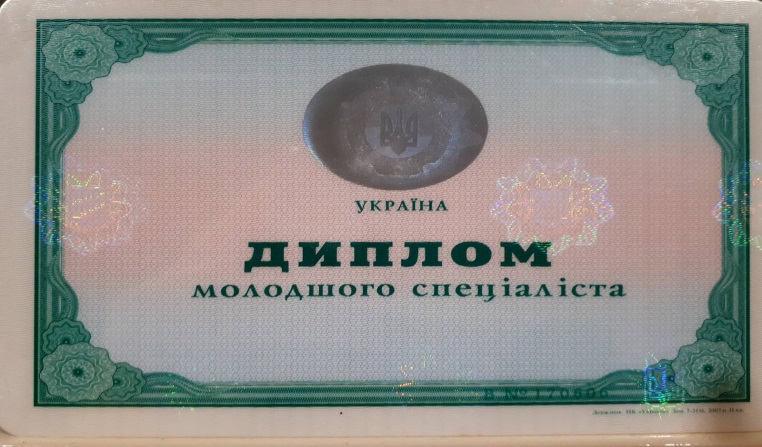 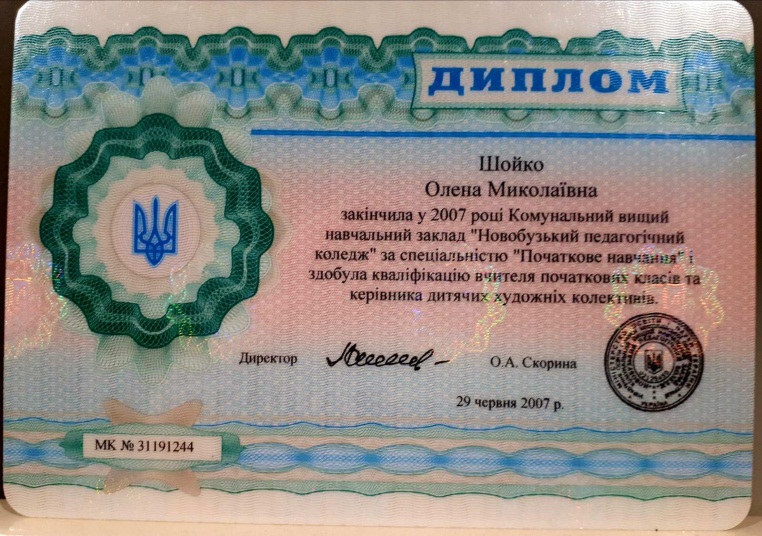 Підвищення кваліфікації
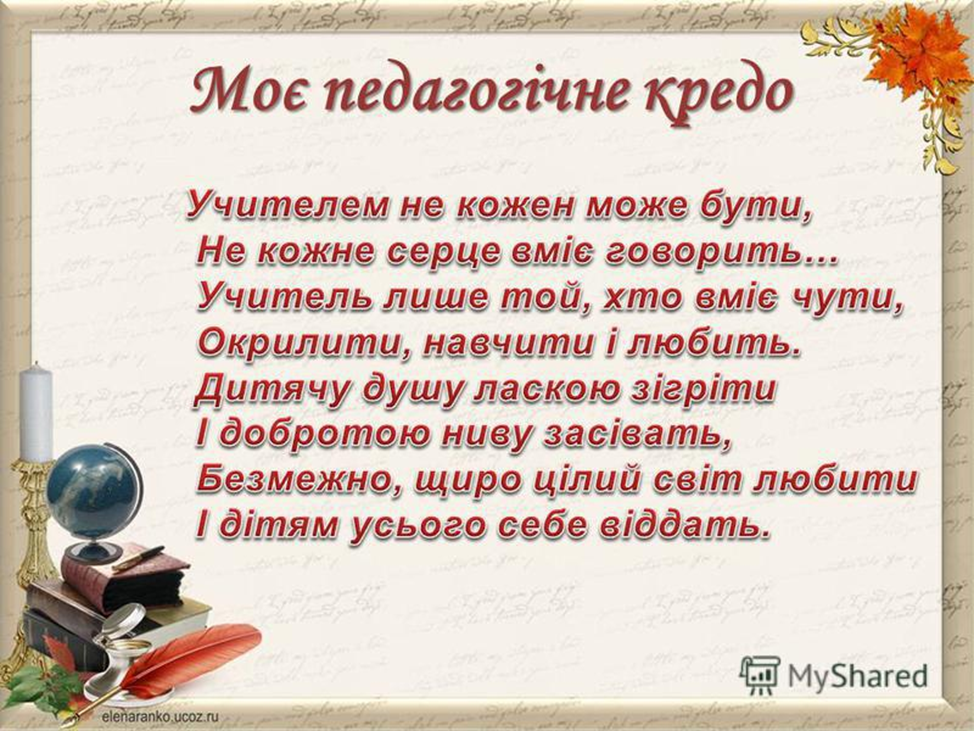 Тема  над якою працюю
Розвиток пізнавальної активності молодших школярів, як один із аспектів реалізації компетентністно-орієнтованого підходу на уроках.
Майстерність вчителя
Методи  роботи вчителя
Напрямки роботи
Навчальна робота
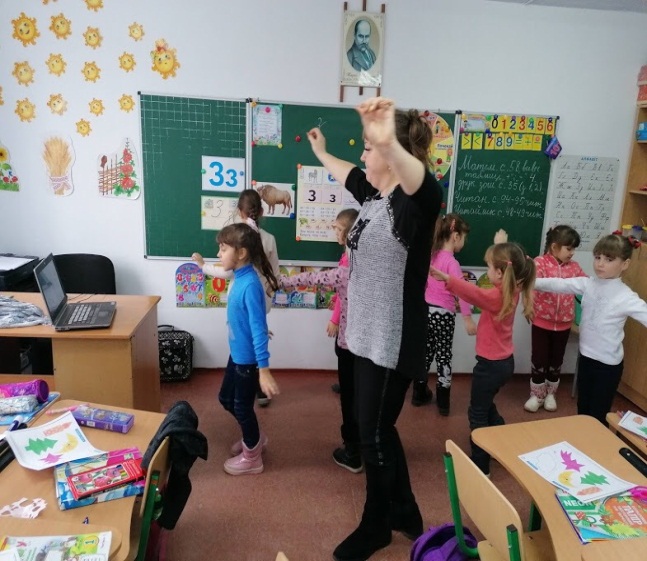 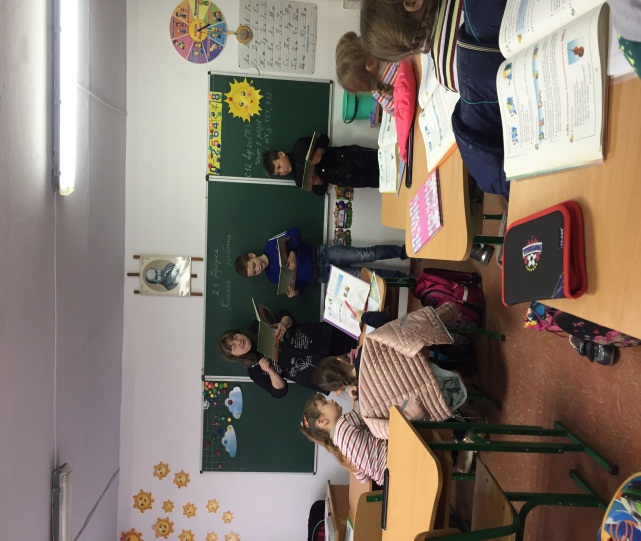 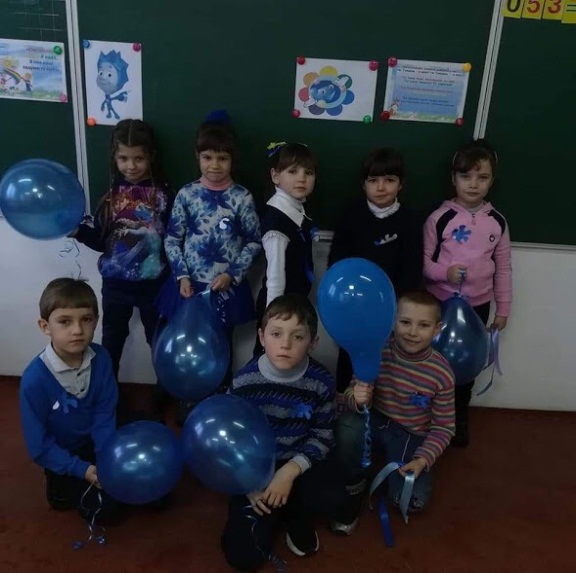 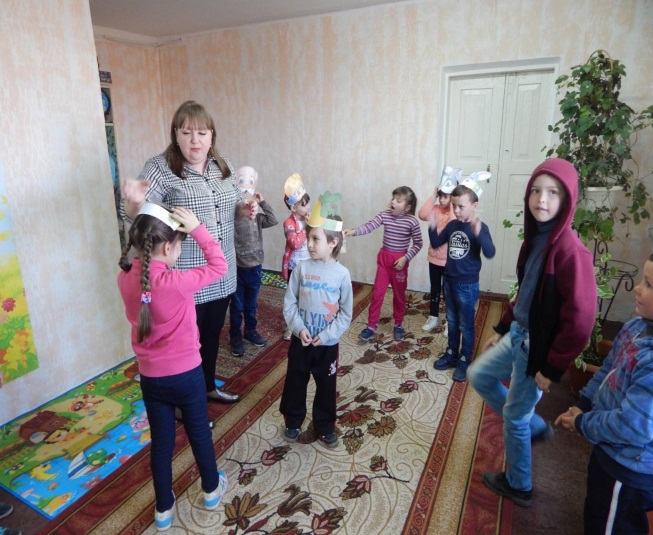 Позакласна робота
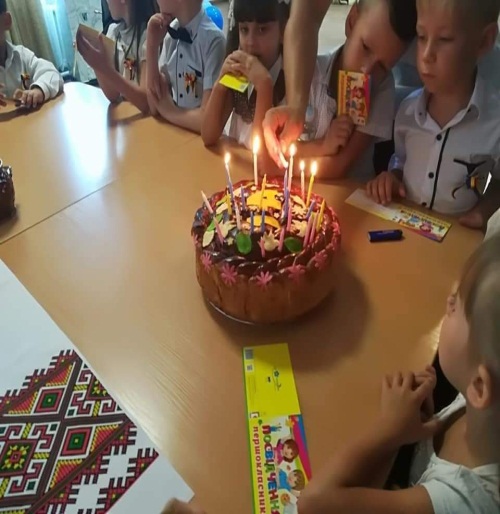 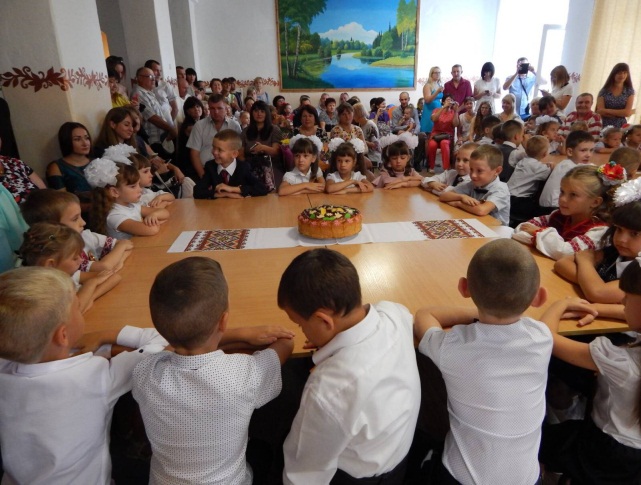 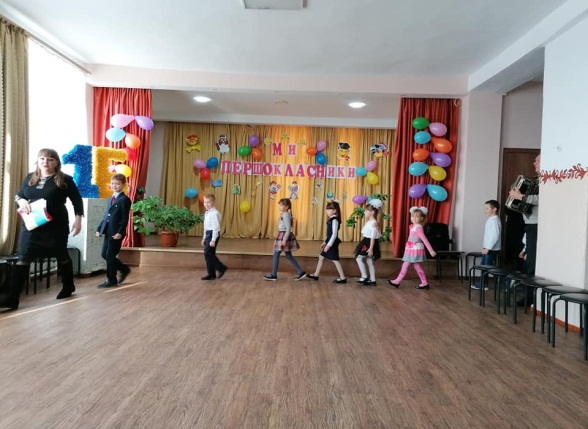 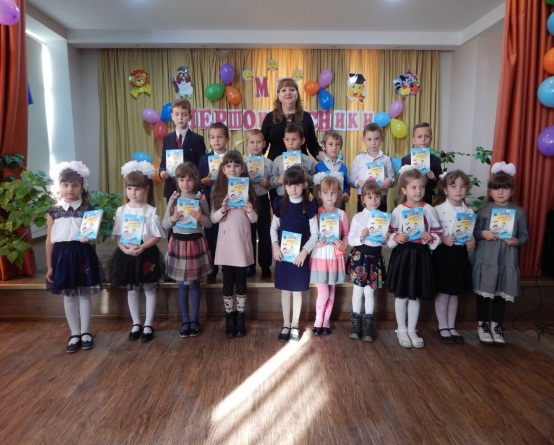 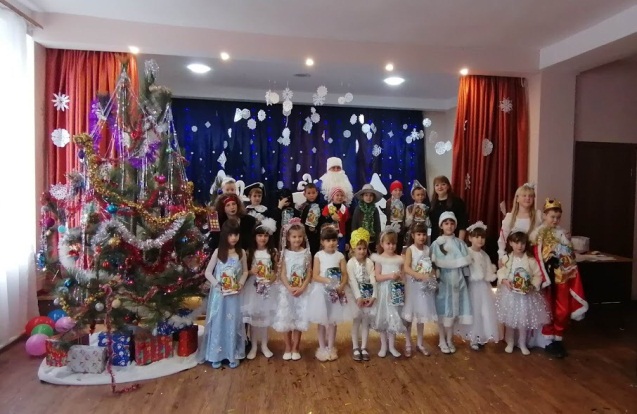 Позакласна робота
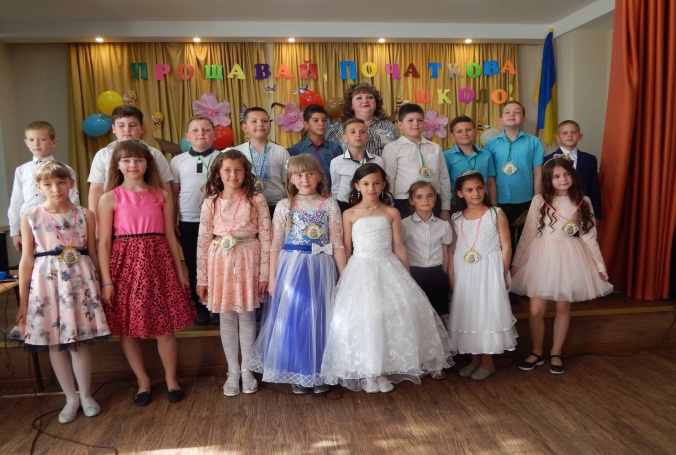 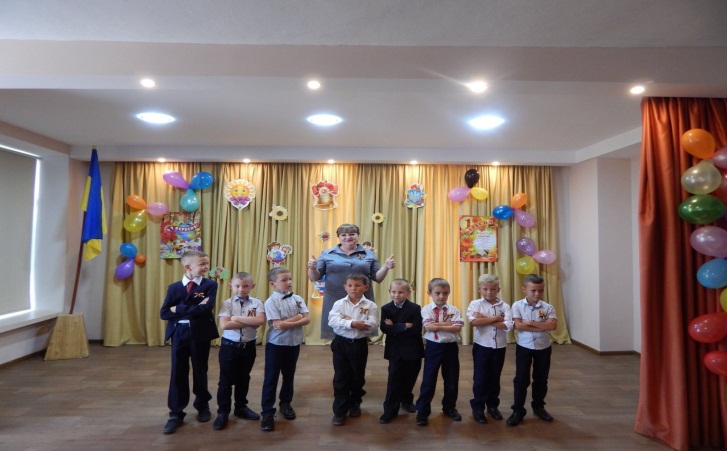 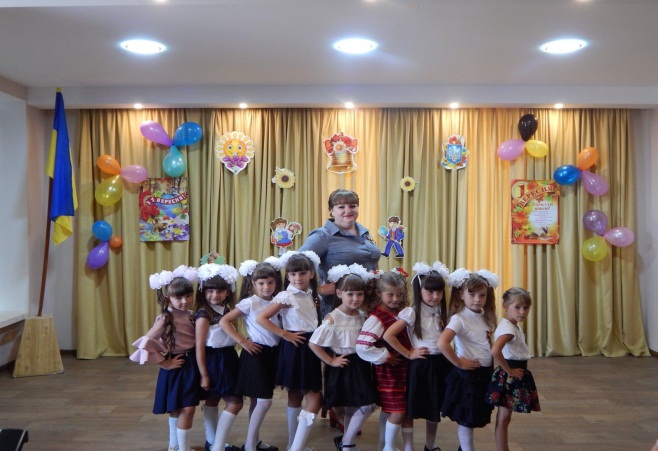 Рецепт вчительського щастя
Візьміть чашу терпіння, влийте туди повне серце любові, киньте туди дві пригорщі щедрості, хлюпніть гумору, посипте добротою, додайте якнайбільше віри. Усе це добро перемішайте, з'єднайте з усім Вашим життям – і будьте щасливі!
Я торкаюсь до майбутнього! 
Я вчу !